Categorização de dados com o NVivo 7
João Henrique (www.cin.ufpe.br/~jhcp)
Raphael Barros (rlbb@cin.ufpe.br)
[Speaker Notes: Tu deixa eu botar a página? =P

Se tu achar q ficou ruim assim, pode botar o e-mail mesmo]
2
Bons tempos…
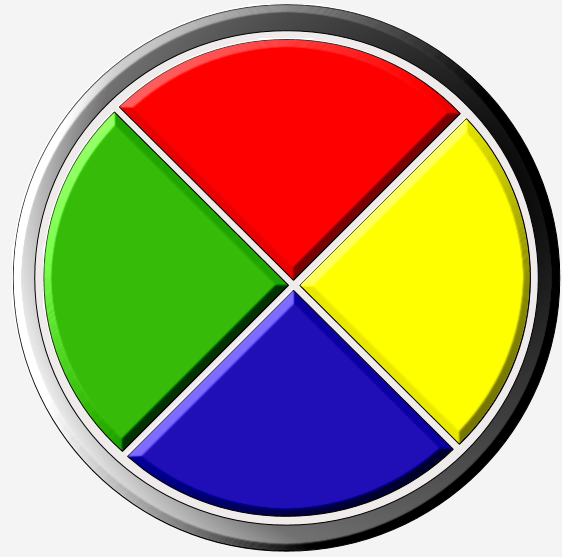 [Speaker Notes: Vamos introduzir a apresentação falando do projeto do período passado.
Pode servir como apresentação do tema e de nós mesmos.]
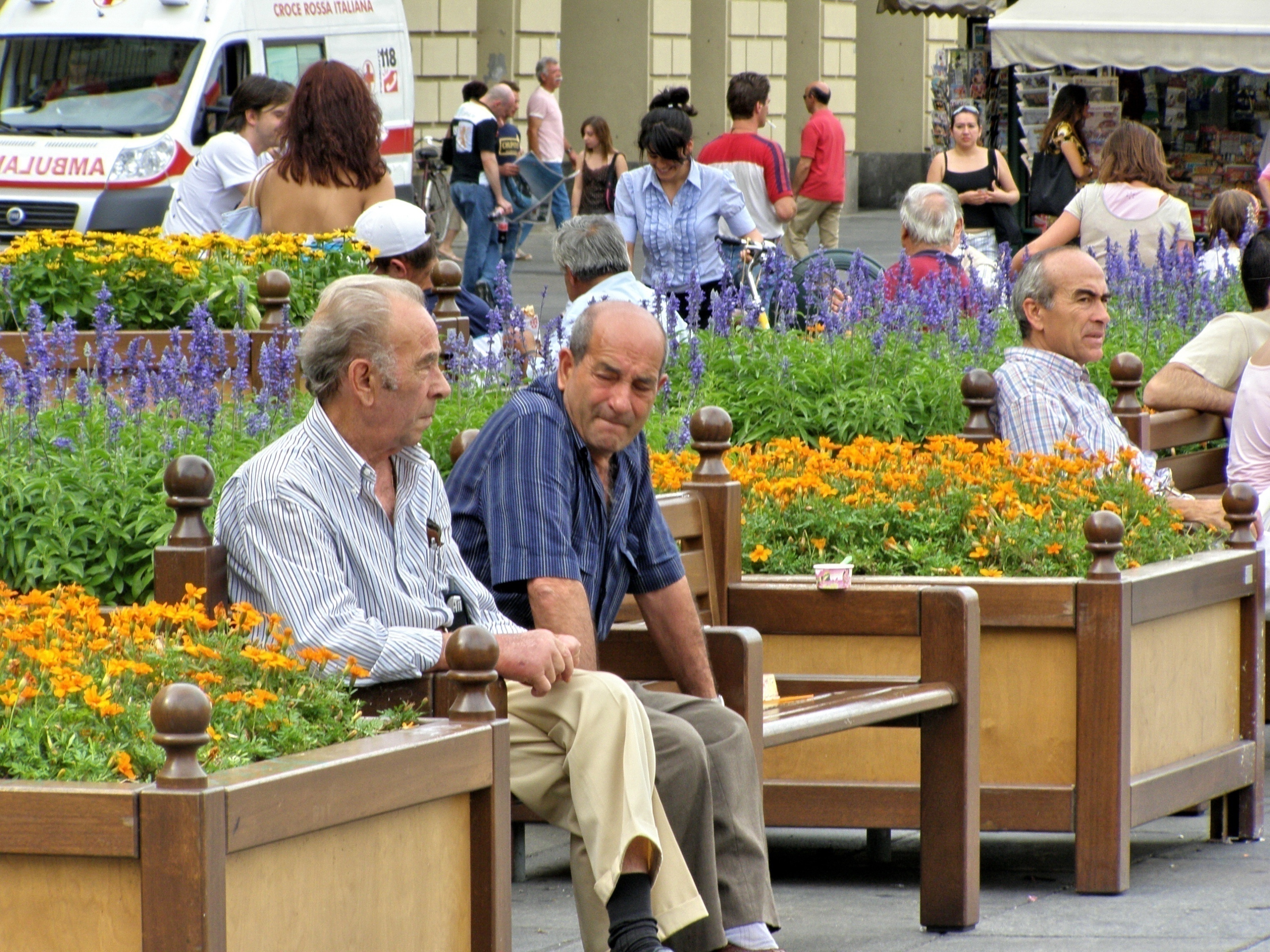 3
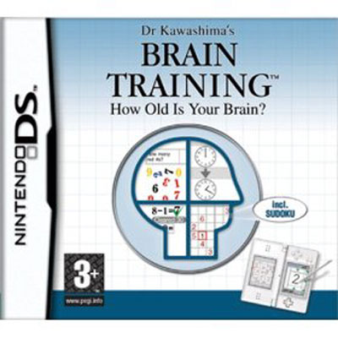 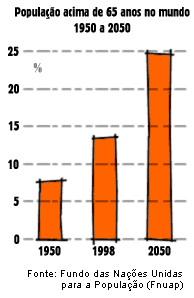 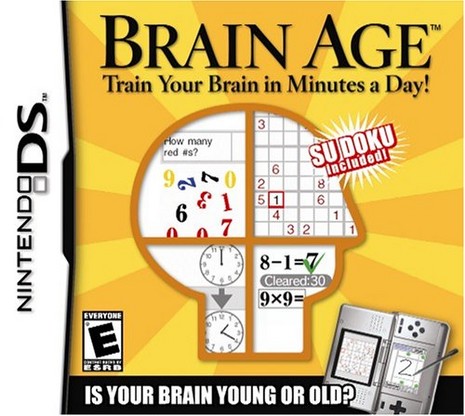 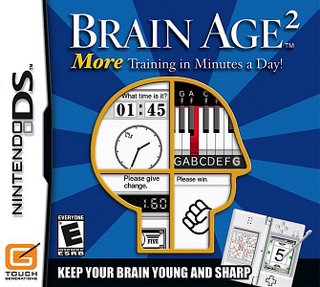 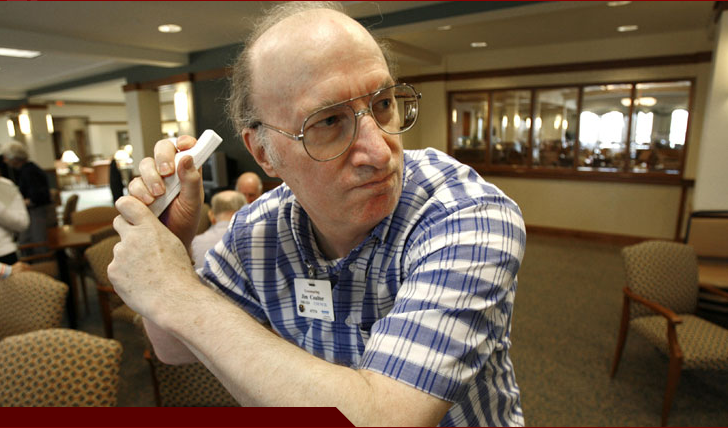 4
Mas… o que um
jogo precisa para 
ser interessante 
para os seniores?
Jim Coulter, morador de uma casa de repouso, joga beisebol no Wii (fonte: Reuters)
5
Questões de Pesquisa
Como os idosos ocupam seu tempo?
Como os idosos atuam/interagem?
Como os idosos se divertem?
Como os idosos convivem com a tecnologia?
Como os idosos se sentem manuseando objetos tecnológicos pela primeira vez?
6
Coleta de dados
Entrevista com especialistas
Entrevistas narrativas episódicas com seniores
“...eu tenho, um celular, em matéria de computador, sou o atraso do século XX”
“Tiveram (homens) essa formação de ser provedor... Ele se aposenta, (...)  Aí o que é que ele faz? Ou ele vai beber, ou ele vai pro dominó, ele não se socializa.”
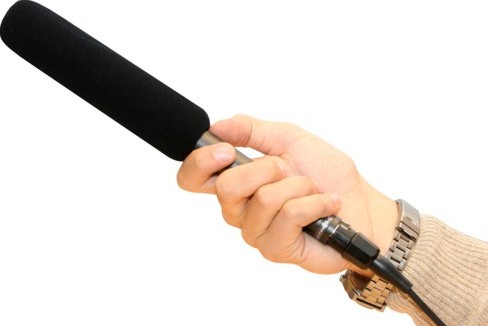 “É... o mouse, né? Pra controlar...”
“Transcrição toma muito tempo”
[Speaker Notes: Aqui falar das descobertas que fizemos indo a campo.]
7
Categorização
Capacidade Cerebral
Diminuição dos sentidos
Maior presença feminina
Socialização
Fatores Físicos
Atividades em grupo
Fatores Psicológicos
Depressão
Solidão
[Speaker Notes: Roxo -> categorias
Azul -> subcategorias]
8
Por que categorizar 
os dados?
[Speaker Notes: Depois da apresentação do projeto, chegamos na questão que serve de motivação para essa apresentação.
Nesse ponto eu acho que deveríamos defender a importância de se obter dados relevantes. (pesquisa qualitativa)]
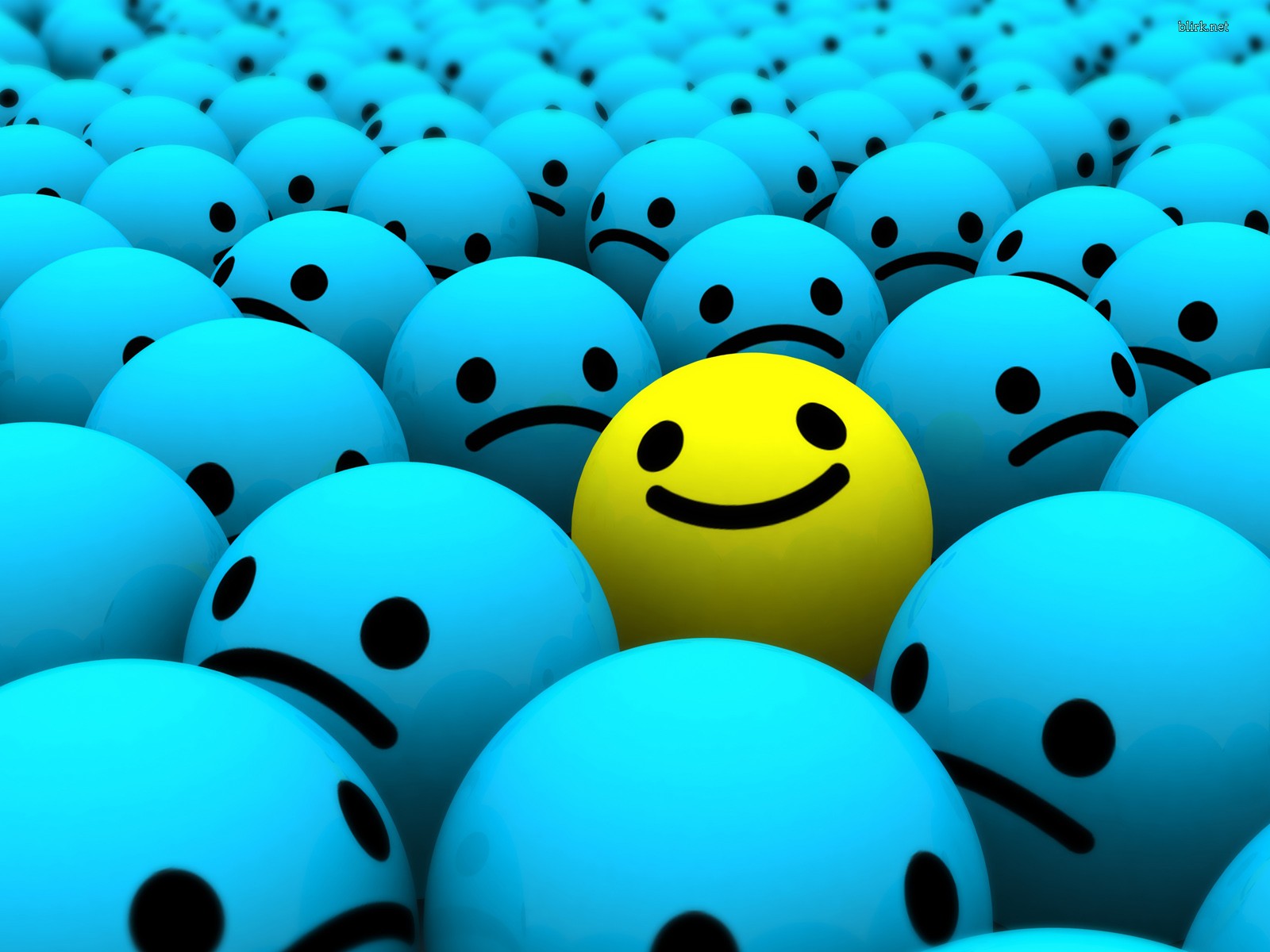 9
[Speaker Notes: Essa imagem pode servir também pra mostrar que, dentro de um grande conjunto de dados, técnicas como categorização podem ajudar a identificar informações valiosas
Essa imagem mostra a idéia de que informação pode ser um diferencial no desenvolvimento de produtos de sucesso]
10
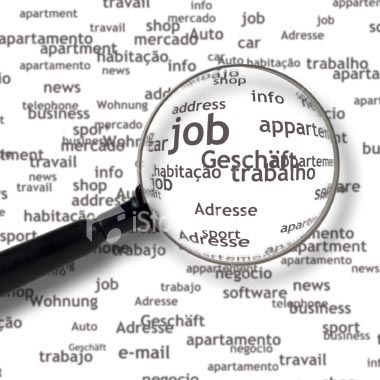 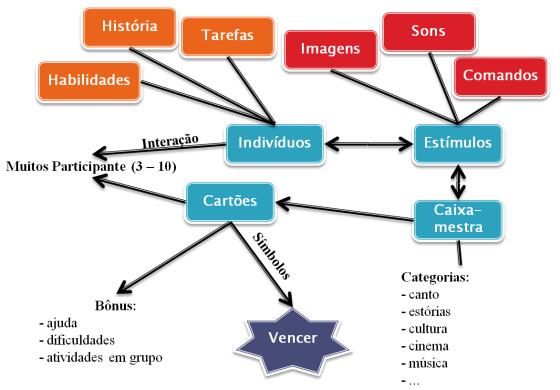 Análise
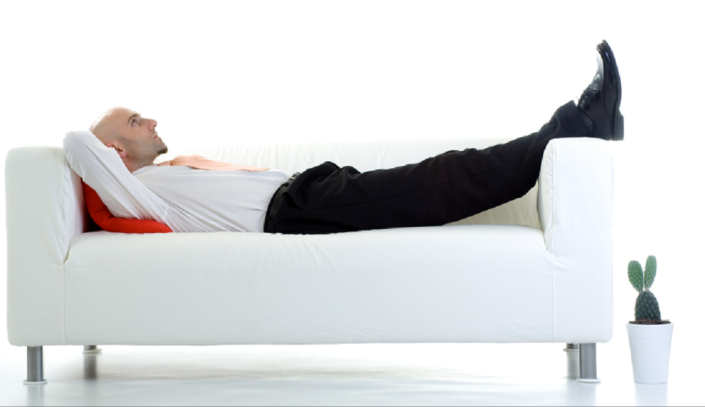 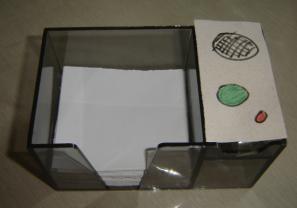 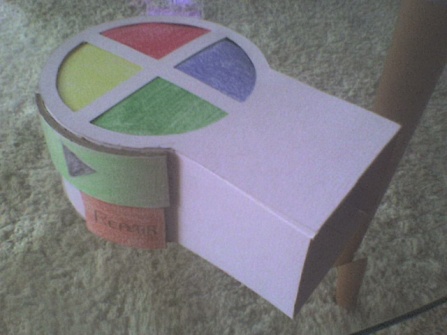 Geração de Idéias
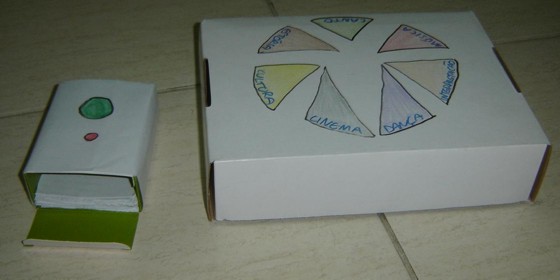 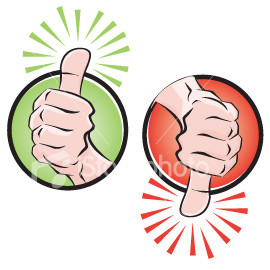 Prototipação
Validação
[Speaker Notes: Juntei essas fases em um slide porque acho que não é o foco da apresentação]
11
Por que categorizar?
Material textual é a base de pesquisas qualitativas [3]. A análise desse material é uma atividade complexa e lenta.
É preciso sintetizar os dados coletados.
[Speaker Notes: Se alguém perguntar: pesquisas também podem ser feitas sem ser com base textual, só que nesse caso o software não ajudaria muito]
12
“O maior problema para iniciantes em pesquisa qualitativa não é como coletar dados, mas descobrir o que fazer com esses dados” [5]
13
E agora quem poderá me ajudar?
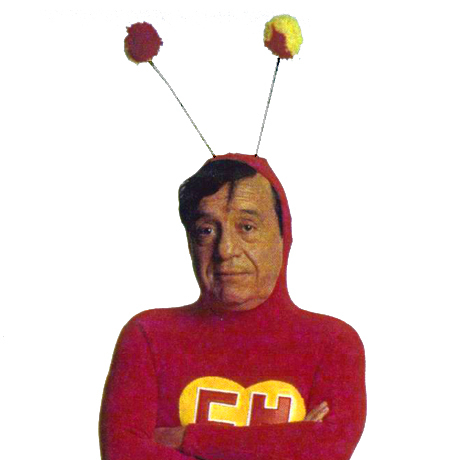 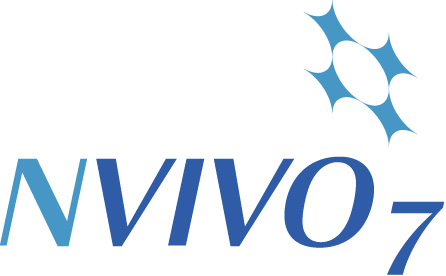 [Speaker Notes: Essa é pra acordar o pessoal! :D
(A aula começa às 8 da manhã!)

É um comediante!
Por sinal, acho que aula só vai começar mesmo 8h30....]
14
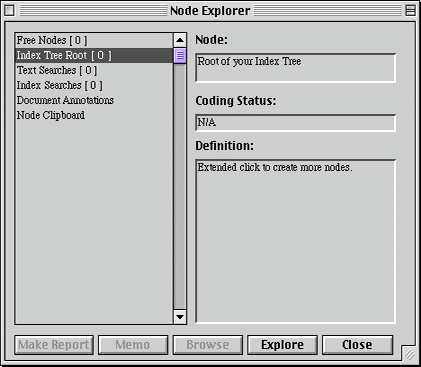 QSR NVivo 7
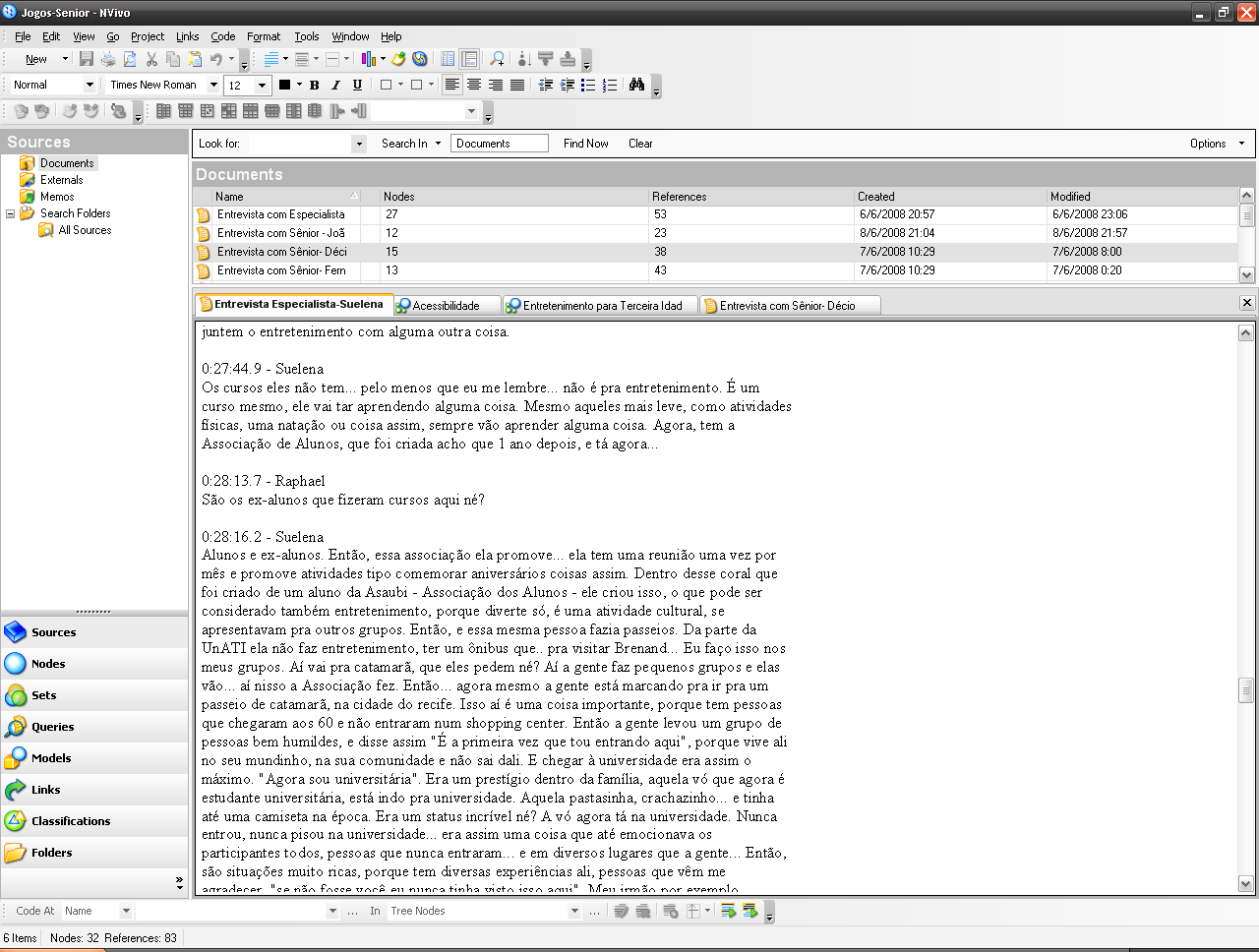 QSR Nudist 6
[Speaker Notes: Mostrar que o Nvivo é uma evolução do Nudist, que foi usado em alguns trabalhos do CCTE (de Alex)

Nesse momento a ferramenta será aberta e será realizado um “tour”]
15
Dicas
Antes de usar pro seu projeto, experimente usando um projeto de exemplo
Mantenha um equilíbrio entre quantidade de categorias e profundidade da análise
Re-estruture a árvore de nós sempre que achar necessário
[Speaker Notes: Algumas dicas (experiências nossas)

*obs.: Falar da questão “quando parar de criar categorias?” (segundo Carina, embora não haja uma resposta exata, em geral, não se deve criar muitas categorias. Afinal, a idéia é condensar informação)

Salvar sempre:  o próprio software avisa de vez em quando que é melhor salvar, pois eventualmente ele trava]
16
Considerações Finais
A categorização ajuda o pesquisador a realizar a análise de documentos, agrupando conceitos
Análises quantitativas podem ser feitas, mas não costumam ser relevantes
Cuidado com generalizações!
O NVivo é apenas uma ferramenta de apoio, não faz o trabalho sozinho
[Speaker Notes: O Nvivo é apenas uma ferramenta de apoio, os resultados vão depender muito da análise feita pelos pesquisadores, que continua sendo subjetiva]
17
Considerações Finais
Categorização (e pesquisa qualitativa, em geral) pode ser usada para mais finalidades, além de design de produto e de interação
Se for analisar vídeos, dê uma olhada na referência [6]
[Speaker Notes: O Nvivo é apenas uma ferramenta de apoio, os resultados vão depender muito da análise feita pelos pesquisadores, que continua sendo subjetiva]
18
Demonstração
[Speaker Notes: Acho que fica melhor apresentar tudo que tiver pra apresentar antes da demonstração, pra não ter que voltar pro PPT depois]
19
Referências
[1] Apresentação do projeto “Bons tempos” na I Mostra de Design de Interação do UX Recife: http://uxrecife.blogspot.com/2008/07/apresentaes-na-i-mostra-de-design-de.html
[2] Relatório anual do Fundo das Nações Unidas para a População
[3] UWE, Flick. “Uma introdução à pesquisa qualitativa”. Porto Alegre: Bookman, 2004.
[4] Software Nvivo: http://www.qsrinternational.com/products_nvivo.aspx
20
Referências
[5] Harry Wolcott. “Transforming Qualitative Data: Description, Analysis, & Interpretation”. 1994
[6] J.A. Spiers. “Tech Tips: Using Video Management/ Analysis Technology in Qualitative Research”, International Journal of Qualitative Methods 3 (1) April, 2004.
21
Obrigado
Categorização de dados com o NVivo 7
João Henrique (www.cin.ufpe.br/~jhcp)
Raphael Barros (rlbb@cin.ufpe.br)